Chọn mẫu và cỡ mẫu
TS Lê Ngọc Của
Trưởng khoa Khoa Học Sức Khỏe
Trường Đại Học Cửu Long
Định nghĩa
Chọn mẫu là quá trình chọn một phần các đối tượng của quần thể NC  nghiên cứu
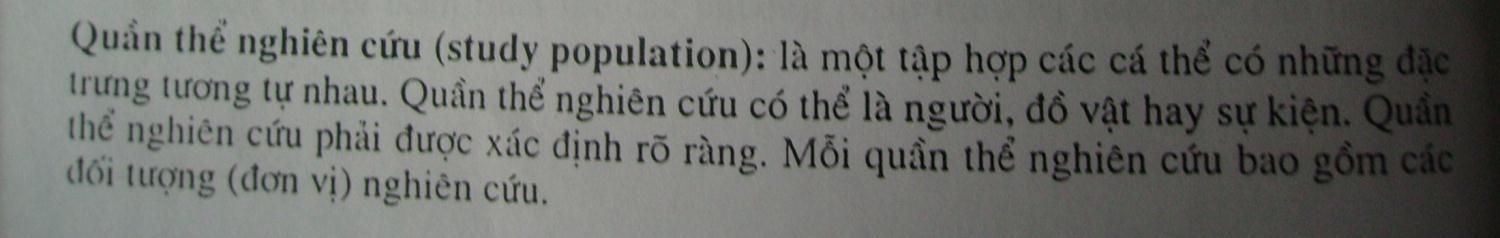 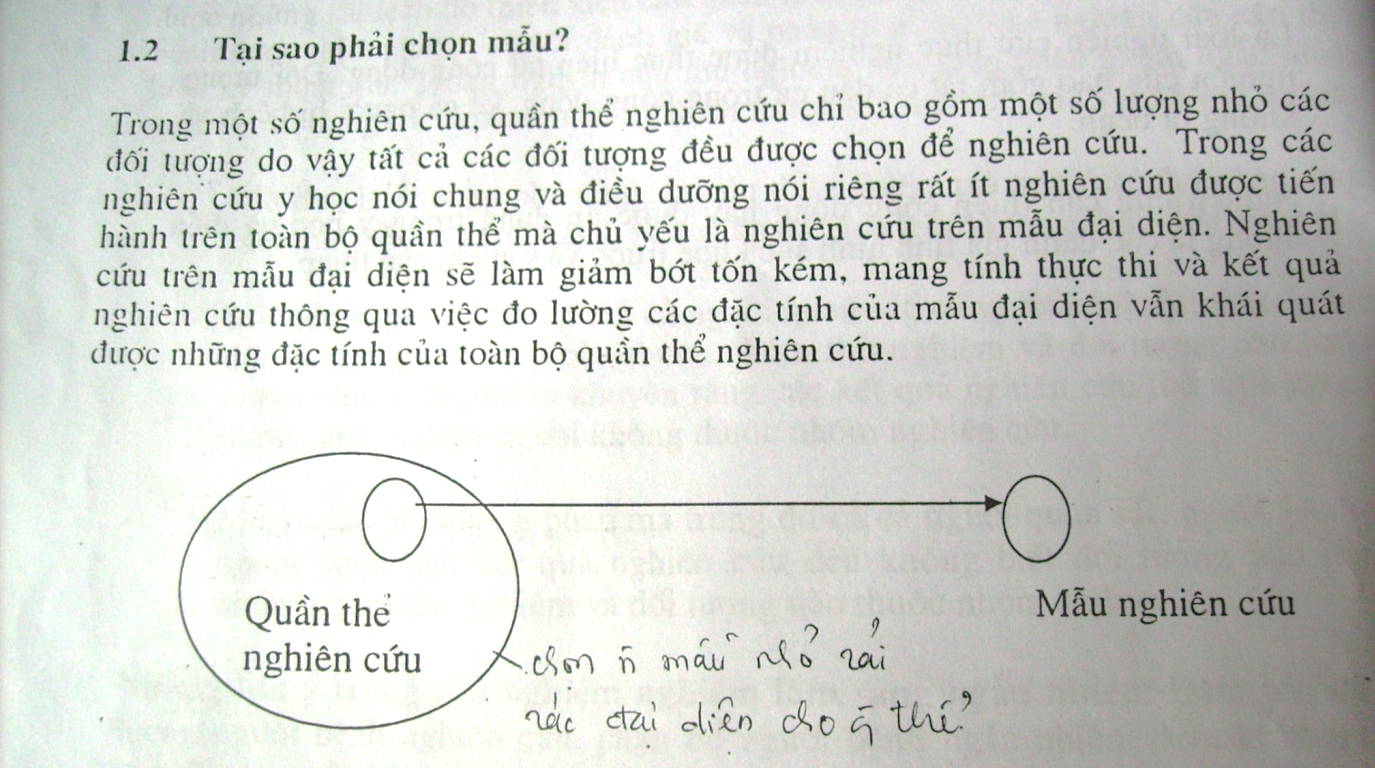 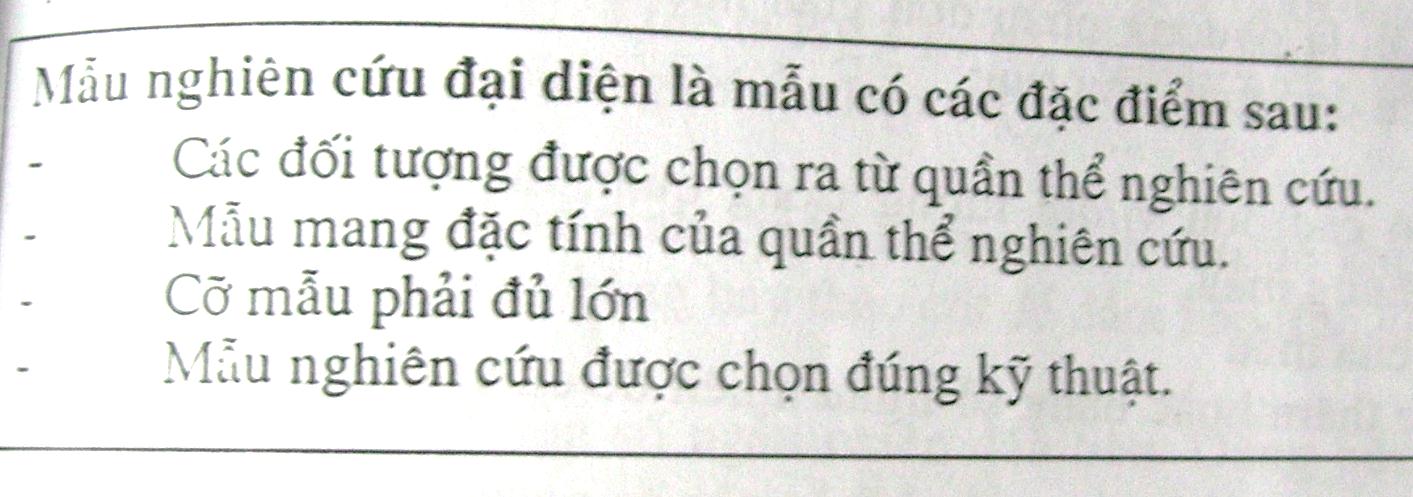 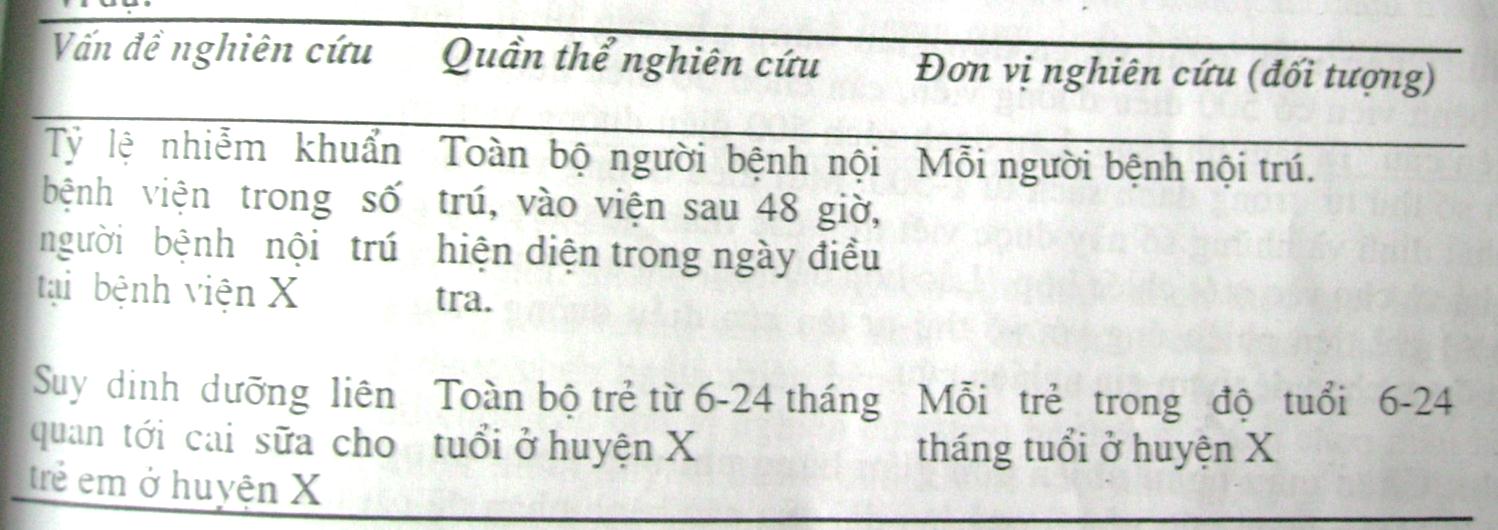 PP chọn mẫu ngẫu nhiên
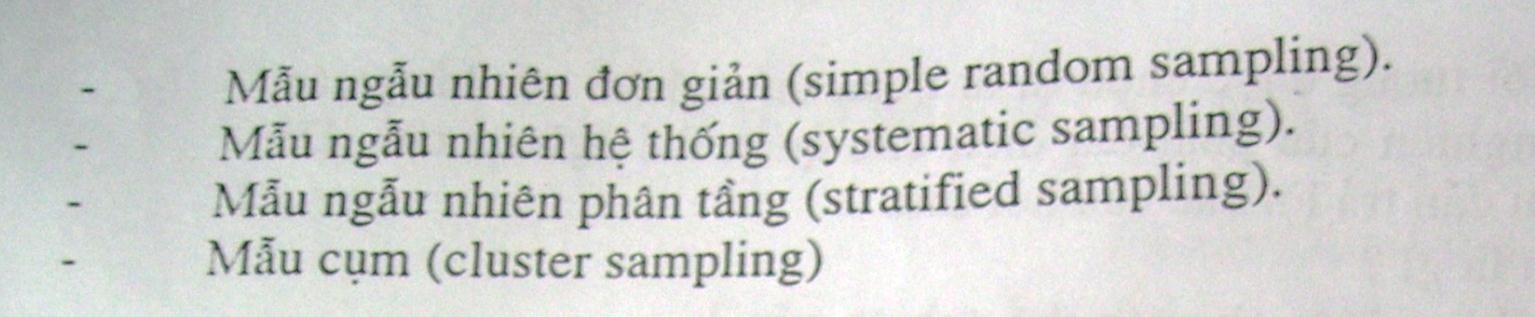 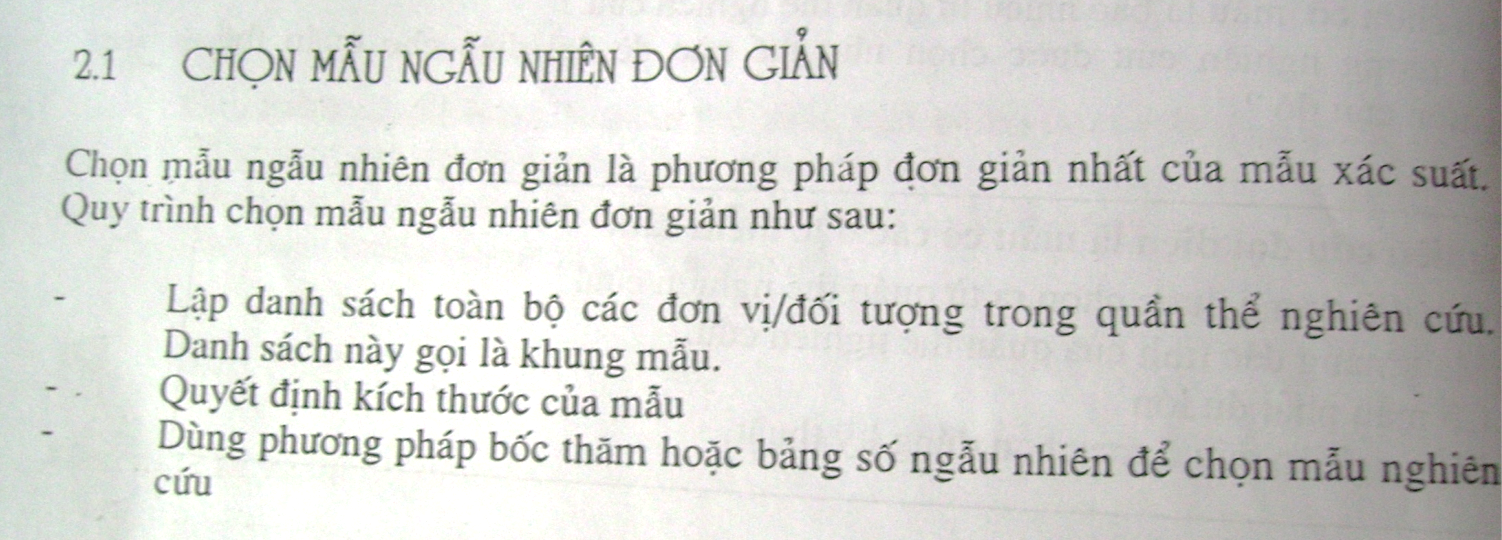 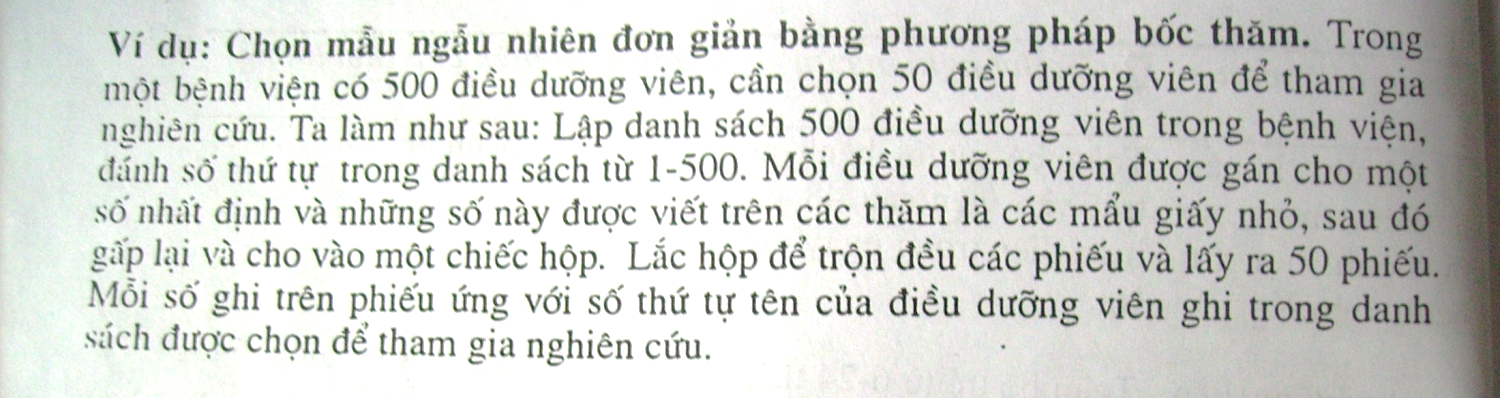 - Chọn mẫu ngẫu nhiên dùng bảng số ngẫu nhiên
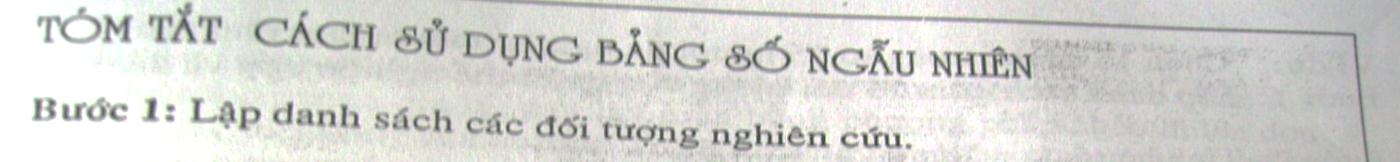 2
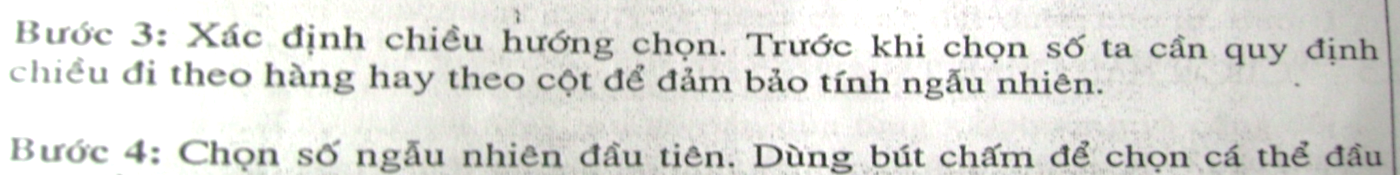 3
Bảng số ngẫu nhiên
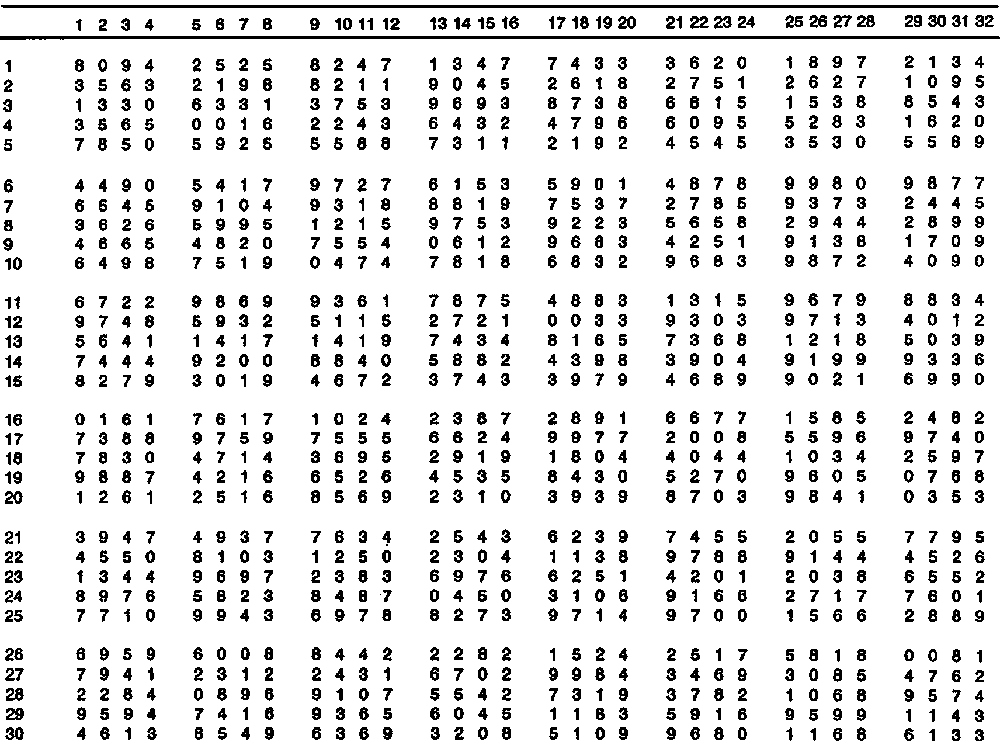 Cách tạo bảng số ngẫu nhiên
Excel
Hàm Randbetween(n1,n k)
Ô đầu tiên = Randbetween(n1,n k)
Copy và dán các ô kế tiếp
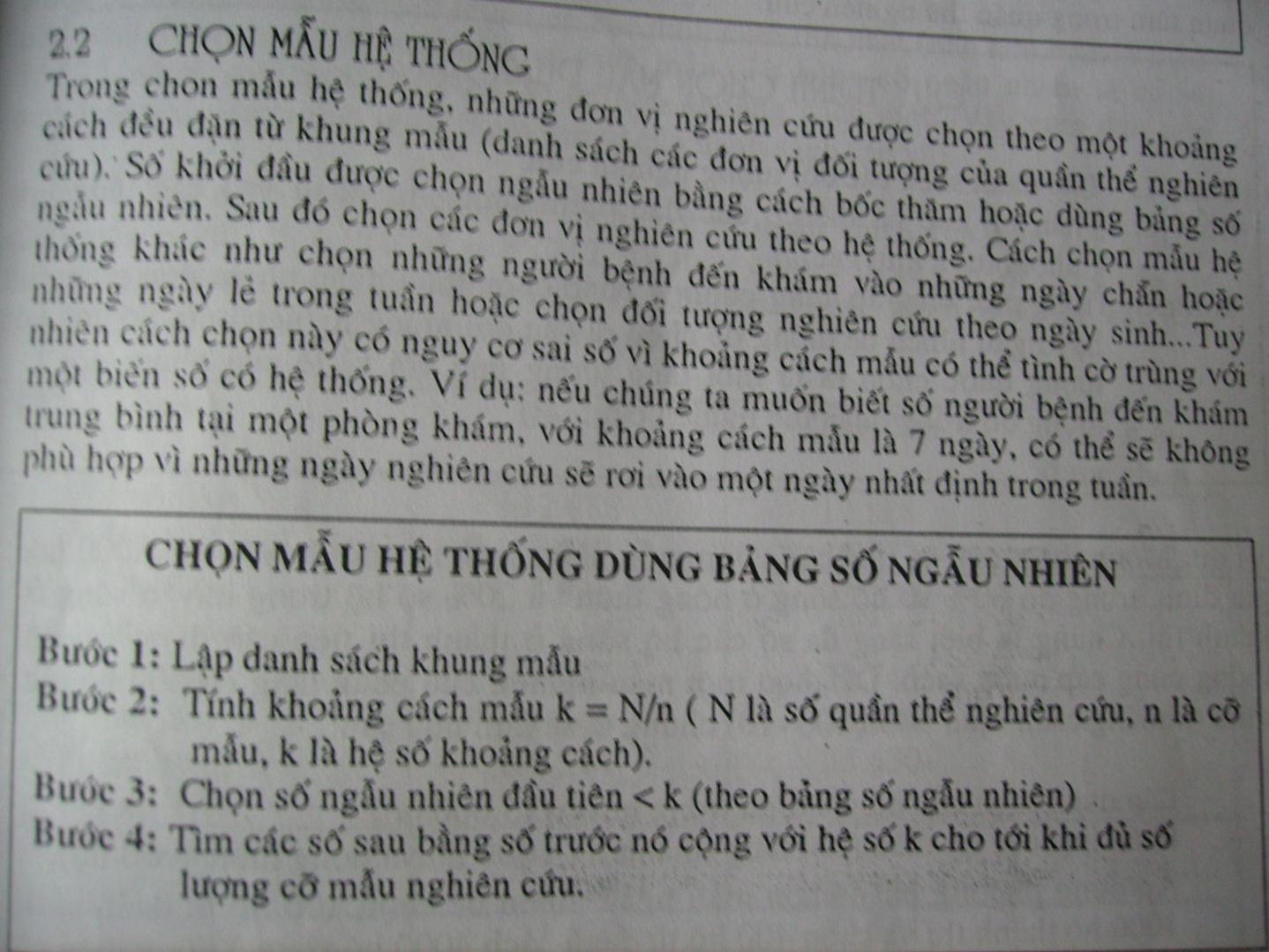 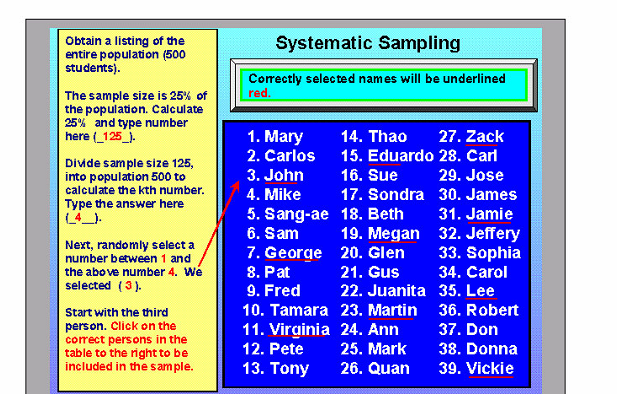 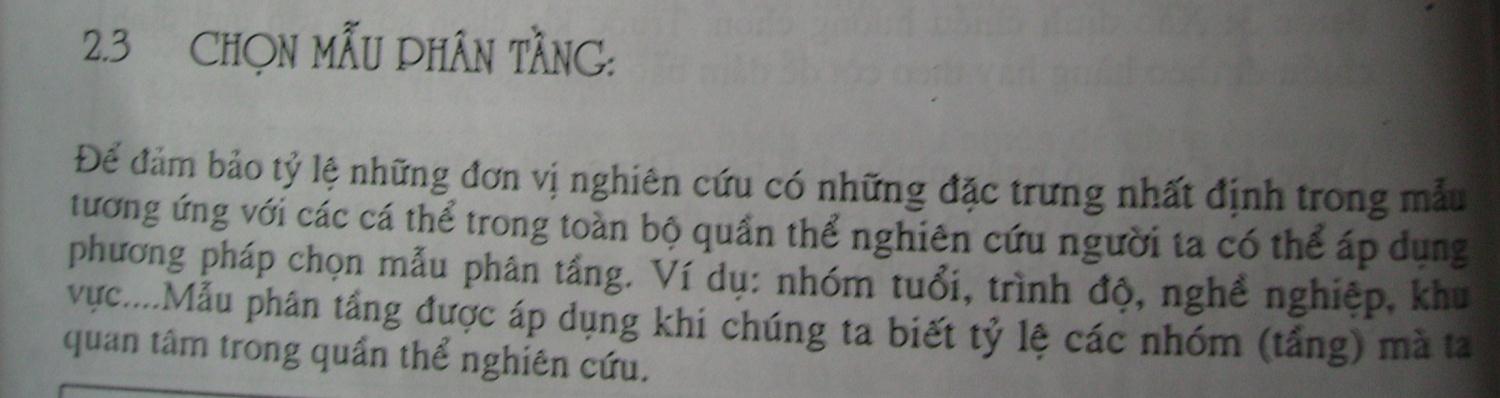 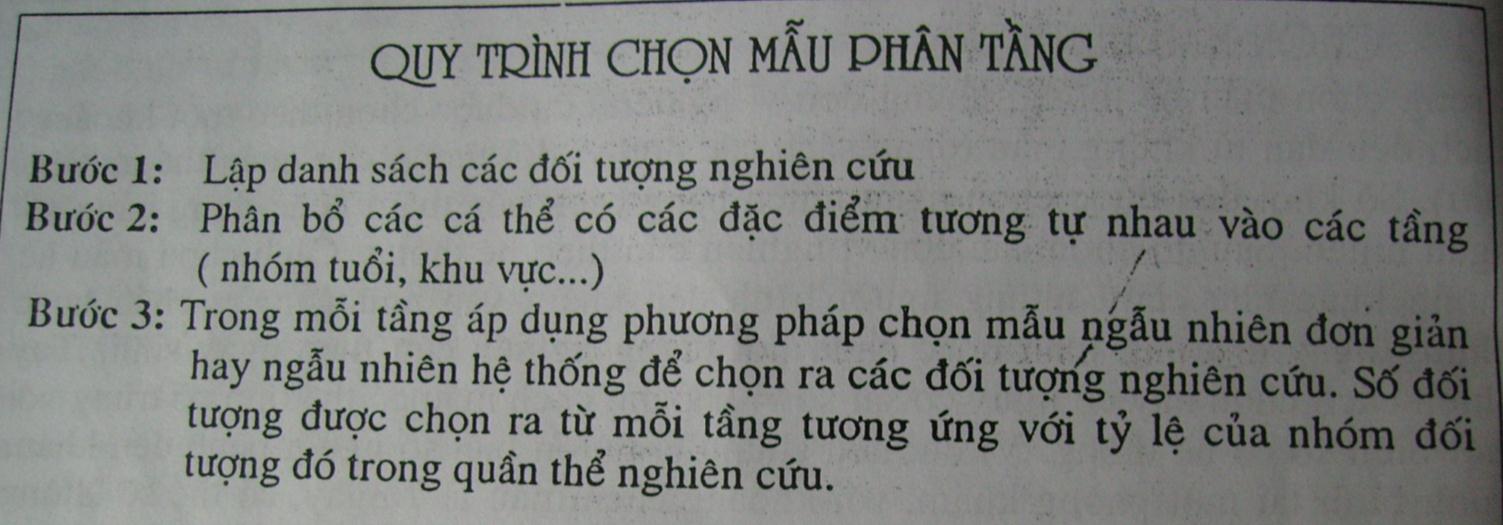 CHỌN MẪU = 500 HỘ
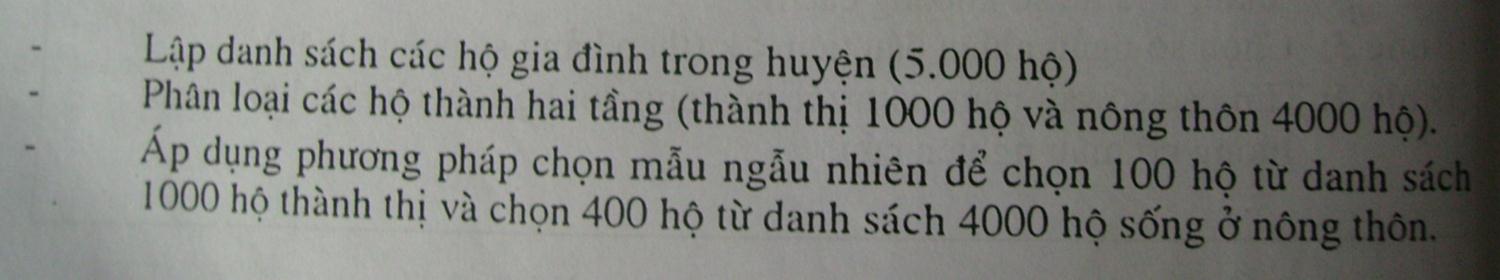 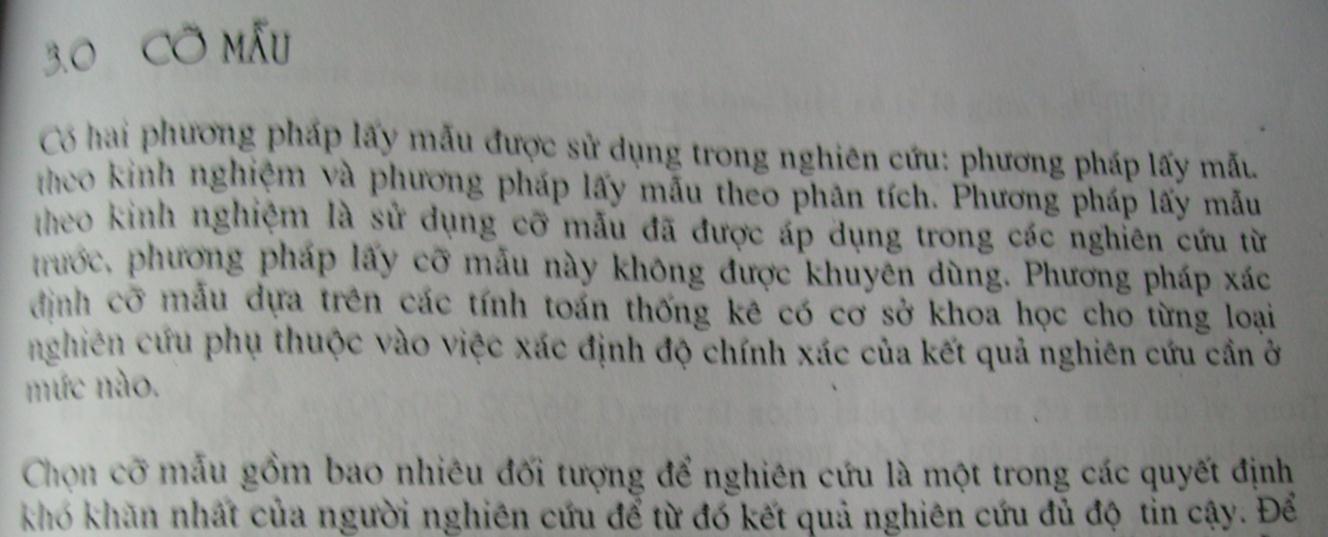 CỠ MẪU CHO NGHIÊN CỨU MÔ TẢ CẮT NGANG
Ước lượng một tỷ lệ
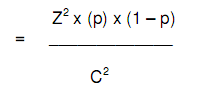 n
=1,96 VỚI MỨC ĐỘ TIN CẬY 95%
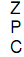 = Tỉ lệ hiện mắc
= độ sai sót , thường dao động +/- 4%
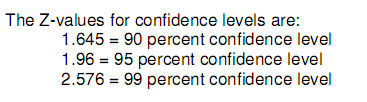